Set #4, Question 1: When we have y’=7y+2x we should conjecture y=C0e7x+C1x+C2.Why include the C2?
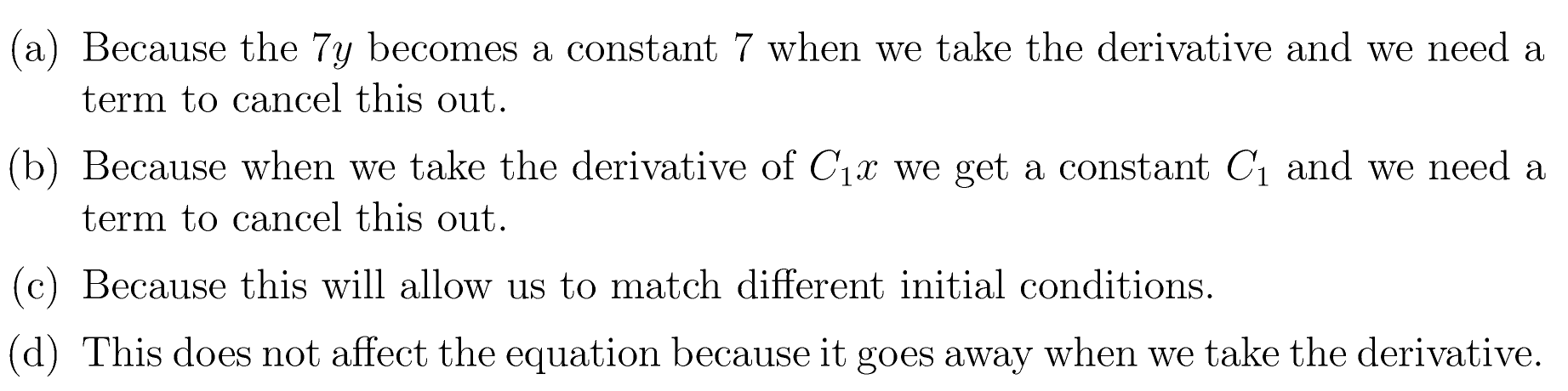 Set #4, Question 2: We are testing the function f(x)=C0e2x+C1e-2x as a possible solution to a DE. After we substitute the function and its derivative into the DE we get 2C0e2x -2C1e-2x = -2(C0e2x+C1e-2x)+3e2x. What value of C0 will allow this function to work as a solution?
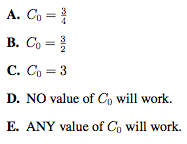 Set #4, Question3: We are testing the function f(x)=C0e2x+C1e-2x as a possible solution to a DE. After we substitute the function and its derivative into the DE we get 2C0e2x -2C1e-2x = -2(C0e2x+C1e-2x)+3e2x. What value of C1 will allow this function to work?
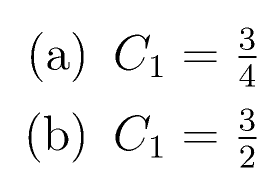 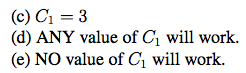 Set #4, Question 4: Which of the following is NOT a solution to y’(t)=5y+3t?
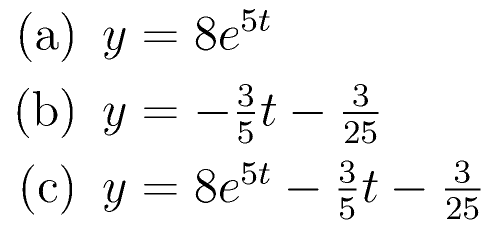 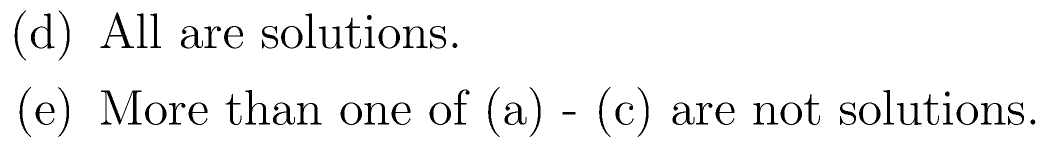 Set #4, Question 5: Consider g’(z)=ag+bcos(cz) where a, b and c are positive parameters. What will the long-term behavior of the system be?
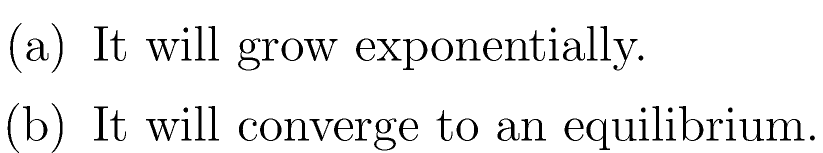 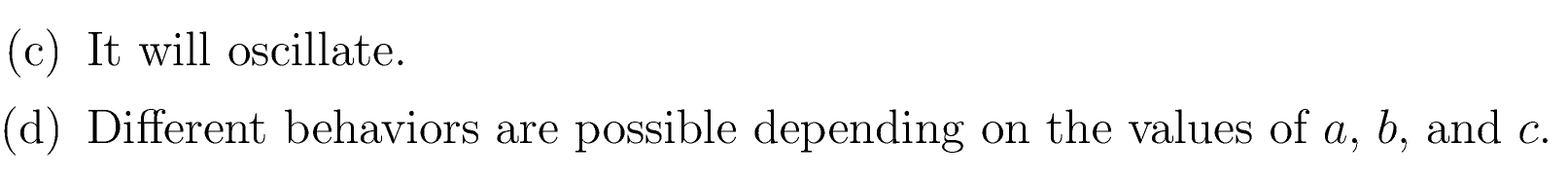 Set #4, Question 6: We have the equation y’=2y+sin(3t). What should our conjecture for y(t) be?
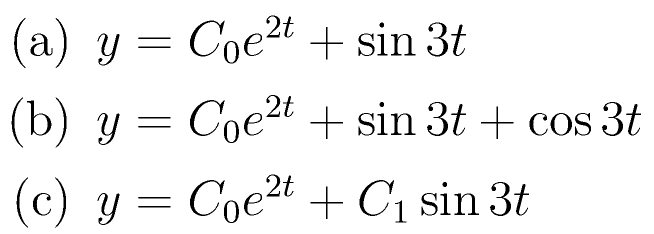 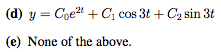